ΑΛΕΞΑΝΔΡΕΙΟ ΤΕΧΝΟΛΟΓΙΚΟ ΕΚΠΑΙΔΕΥΤΚΟ ΙΔΡΥΜΑ ΘΕΣΣΑΛΟΝΙΚΗΣ «ΠΤΥΧΙΑΚΗ ΕΡΓΑΣΙΑ»ΘΕΜΑ: Διερεύνηση των απόψεων των καταναλωτών αναφορικά με τη γνώση, τις τάσεις, τις προθέσεις τους για διαμονή σε ένα πράσινο ξενοδοχείο. Επίσης, τη συμμετοχή τους σε μποϊκοτάζ και διαλογικές ενέργειες εναντίον ξενοδοχειακών αλυσίδων που έχουν καταγγελθεί για ανήθικες επιχειρηματικές πρακτικές.
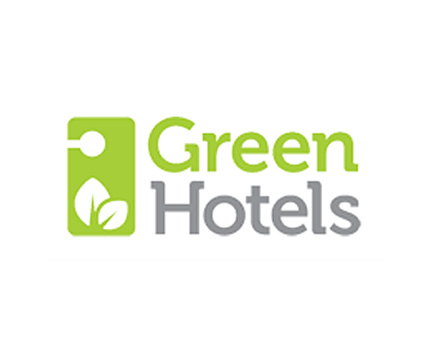 Επιβλέπουσα Καθηγήτρια:  ΤΗΛΙΚΙΔΟΥ ΕΙΡΗΝΗ
                                                                                                      Σπουδαστές:    ΔΟΣΗΣ ΒΑΣΙΛΕΙΟΣ
ΠΑΥΛΙΔΗΣ ΠΕΤΡΟΣ
ΔΕΚΕΜΒΡΙΟΣ 2012
ΣΚΟΠΟΣ
Παροχή ορθολογικής πληροφόρησης προς τη διοίκηση Μάρκετινγκ

Απόψεις, συμπεριφορά και προθέσεις των καταναλωτών για διαμονή σε Πράσινο Ξενοδοχείο

Σκιαγράφηση των χαρακτηριστικών του ηθικά ευαισθητοποιημένου καταναλωτή
ΓΕΝΙΚΟΣ ΣΤΟΧΟΣ
Η διερεύνηση των απόψεων, των στάσεων, των αναγκών και επιθυμιών των καταναλωτών για διαμονή σε ένα «πράσινο ξενοδοχείο», τις προθέσεις τους σε μποϊκοτάζ και διαλογικές ενέργειες, τα οποία στη συνέχεια θα οδηγήσουν στην ανάλυση της αγοραστικής συμπεριφοράς των καταναλωτών σε σχέση με τα «πράσινα ξενοδοχεία».
ΕΙΔΙΚΟΙ ΣΤΟΧΟΙ
Πώς πιστεύουν οι καταναλωτές ότι είναι τα «ηθικά ξενοδοχεία» (fair hotel) 

Πόσο σημαντική θεωρούν οι καταναλωτές τη διαμονή τους σ’ ένα «πράσινο ξενοδοχείο» όταν ταξιδεύουν 

Τι πιστεύουν οι καταναλωτές για τις τιμές που ισχύουν στα «πράσινα ξενοδοχεία» 

Τι γνωρίζουν οι καταναλωτές σχετικά με την εξεύρεση ενός «πράσινου ξενοδοχείου» και τη τοποθεσία του

Ποια η γνώμη των καταναλωτών για τη διαμονή σ’ ένα «πράσινο ξενοδοχείο» όταν ταξιδεύουν
ΕΙΔΙΚΟΙ ΣΤΟΧΟΙ
Πως πιστεύουν οι καταναλωτές ότι είναι οι περιβαλλοντικές συνθήκες που επικρατούν στα «πράσινα ξενοδοχεία»

Τι πιστεύουν οι φίλοι, οι συνάδελφοι και το οικογενειακό τους περιβάλλον, οι οποίοι αποτελούν το κοινωνικό περίγυρο, για τη διαμονή των καταναλωτών σ’ ένα «πράσινο ξενοδοχείο» όταν ταξιδεύουν

Ποία πιστεύουν οι καταναλωτές ότι είναι η γνώμη των περισσότερων σημαντικών τους ανθρώπων για τη διαμονή σ’ ένα «πράσινο ξενοδοχείο» όταν ταξιδεύουν

Κατά πόσο εξαρτάται από τους ίδιους καταναλωτές η διαμονή τους σ’ ένα «πράσινο ξενοδοχείο»  στα ταξίδια τους
ΕΙΔΙΚΟΙ ΣΤΟΧΟΙ
Έχουν πρόθεση οι καταναλωτές να μείνουν  σ’ ένα «πράσινο ξενοδοχείο» όταν ταξιδεύουν

Είναι πρόθυμοι οι καταναλωτές να μποϊκοτάρουν αλυσίδες ξενοδοχείων που έχουν καταγγελθεί για «ανήθικη» συμπεριφορά

Επιπλέον του μποϊκοτάζ είναι πρόθυμοι οι καταναλωτές να προχωρήσουν σε διαλογικές ενέργειες

Έχουν πρόθεση οι καταναλωτές να απορρίψουν ξενοδοχεία που ενέχονται σε ανήθικες συμπεριφορές
ΔΕΥΤΕΡΟΓΕΝΗ ΣΤΟΙΧΕΙΑ
Ηθικός καταναλωτισμός

 Θετικός ηθικός καταναλωτισμός

 Αρνητικός ηθικός καταναλωτισμός (μποϊκοτάζ)

 Διαλογικός ηθικός καταναλωτισμός
ΔΕΥΤΕΡΟΓΕΝΗ ΣΤΟΙΧΕΙΑ
Πράσινο Μάρκετινγκ
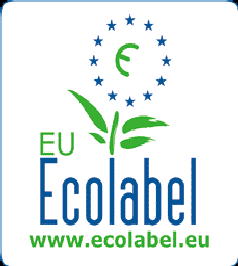 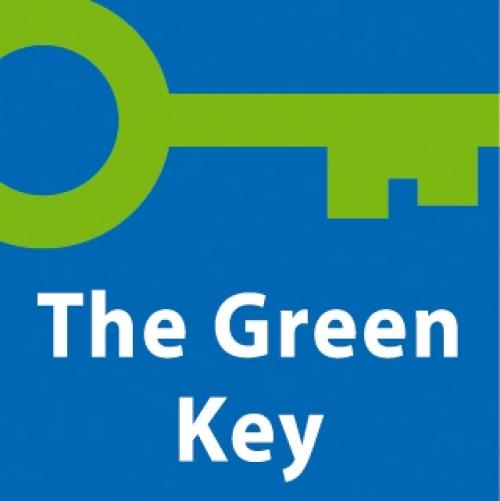 Ευρωπαϊκό 
   Οικολογικό Σήμα









Green Key
ΔΕΥΤΕΡΟΓΕΝΗ ΣΤΟΙΧΕΙΑ
Πράσινα Ξενοδοχεία

 Ανανεώσιμες μορφές ενέργειας

 Διαχείριση Ξενοδοχειακών αποβλήτων

 Διαχείριση αερίων ρύπων

Υγιεινή και ασφάλεια τροφίμων
ΠΡΩΤΟΓΕΝΗ ΣΤΟΙΧΕΙΑ
Μεθοδολογία

 Πλαίσιο δείγματος

 Μονάδα πληθυσμού

 Μονάδα δειγματοληψίας

 Μέθοδος δειγματοληψίας

 Μέγεθος δείγματος

 Πλάνο δειγματοληψίας
ΠΡΩΤΟΓΕΝΗ ΣΤΟΙΧΕΙΑ
Εξαρτημένες Μεταβλητές 

Πρόθεση Διαμονής σε Πράσινο Ξενοδοχείο

Πρόθεση Αρνητικού Ηθικού Καταναλωτισμού

Πρόθεση Διαλογικού Ηθικού Καταναλωτισμού




	Ανεξάρτητες Μεταβλητές

Συμπεριφορικές Πεποιθήσεις

Κανονιστικές Πεποιθήσεις

Πεποιθήσεις Ελέγχου

Στάσεις για Πράσινα Ξενοδοχεία

Υποκειμενικοί Κανόνες 

	Δημογραφικές Μεταβλητές

Φύλο

Ηλικία

Εκπαίδευση

Εισόδημα

Επάγγελμα
ΣΥΜΠΕΡΑΣΜΑΤΑ
ΠΙΝΑΚΕΣ ΜΟΝΗΣ ΕΙΣΟΔΟΥ 

83.4 % Συμφωνούν ότι προστατεύουν το περιβάλλον με τη διαμονή σε πράσινο ξενοδοχείο

85.5 % πιστεύει ότι εάν έμεναν σε ένα πράσινο ξενοδοχείο θα ήταν περισσότερο κοινωνικά ευαίσθητοι

84.1 % το αν θα μείνουν σε ένα πράσινο ξενοδοχείο εξαρτάται από αυτούς

90 % είναι σίγουροι ότι ένα θέλουν μπορούν να μείνουν σε ένα πράσινο ξενοδοχείο
ΣΥΜΠΕΡΑΣΜΑΤΑ
ΠΙΝΑΚΕΣ ΜΟΝΗΣ ΕΙΣΟΔΟΥ 

84.2 % Είναι πρόθυμοι να μποϊκοτάρουν ξενοδοχεία που έχουν καταγγελθεί ότι βλάπτουν σοβαρά το περιβάλλον

80.8 Έχουν πρόθεση να μείνουν σε ένα πράσινο ξενοδοχείο όταν ταξιδεύουν

80 % Είναι πρόθυμοι να μποϊκοτάρουν ξενοδοχεία που έχουν εμπλακεί σε οικονομικά σκάνδαλα
ΣΥΜΠΕΡΑΣΜΑΤΑ
ΜΕ ΒΑΣΗ ΤΗΝ ΜΟΝΟΔΡΟΜΙΚΗ ΑΝΑΛΥΣΗ 

Οι μεταβλητές που σχετίζονται μεταξύ τους είναι:

«Ηλικία» και «Πρόθεση Διαλογικού Ηθικού Καταναλωτισμού». Με ηλικία 55-64 να εκφράζουν μεγαλύτερου βαθμού πρόθεση διαλογικού ηθικού καταναλωτισμού. 

«Επίπεδο Εκπαίδευσης» και «Πρόθεση Διαμονής σε πράσινο ξενοδοχείο». Οι απόφοιτοι δημοτικού εκφράζουν μεγαλύτερου βαθμού πρόθεση διαμονής σ’ ένα πράσινο ξενοδοχείο.

«Επάγγελμα» και «Πρόθεση Αρνητικού Ηθικού Καταναλωτισμού». Οι μισθωτοί συνταξιούχοι και οι άνεργοι εκφράζουν μεγαλύτερου βαθμού πρόθεση αρνητικού ηθικού καταναλωτισμού
ΣΥΜΠΕΡΑΣΜΑΤΑ
ΜΕ ΒΑΣΗ ΤΗΝ ΑΝΑΛΥΣΗ ΣΥΣΧΕΤΙΣΗΣ 

Οι μεταβλητές «Συμπεριφορικές Πεποιθήσεις» και «Πρόθεση Διαμονής σε Πράσινο Ξενοδοχείο» σχετίζονται μεταξύ τους, σε επίπεδο σημαντικότητας 5% (p≤0,05) και η σχέση τους είναι θετική και μέτρια διότι ο συντελεστής συσχέτισης είναι 0,37 που είναι μεγαλύτερο του 0,3.
 
Οι μεταβλητές «Κανονιστικές Πεποιθήσεις» και «Πρόθεση Διαμονής σε Πράσινο Ξενοδοχείο» σχετίζονται μεταξύ τους, σε επίπεδο σημαντικότητας 5% (p≤0,05) και η σχέση τους είναι θετική και ασθενής διότι ο συντελεστής συσχέτισης είναι 0,26 που είναι μικρότερο του 0,3.
ΣΥΜΠΕΡΑΣΜΑΤΑ
ΜΕ ΒΑΣΗ ΤΗΝ ΑΝΑΛΥΣΗ ΣΥΣΧΕΤΙΣΗΣ 

Οι μεταβλητές «Υποκειμενικοί Κανόνες» και «Πρόθεση Διαμονής σε Πράσινο Ξενοδοχείο» σχετίζονται μεταξύ τους, σε επίπεδο σημαντικότητας 5% (p≤0,05) και η σχέση τους είναι θετική και μέτρια διότι ο συντελεστής συσχέτισης είναι 0,35 που είναι μεγαλύτερο του 0,3.

Οι μεταβλητές «Αντίληψη Συμπεριφορικού Ελέγχου» και «Πρόθεση Διαμονής σε Πράσινο Ξενοδοχείο» σχετίζονται μεταξύ τους, σε επίπεδο σημαντικότητας 5% (p≤0,05) και η σχέση τους είναι θετική και μέτρια διότι ο συντελεστής συσχέτισης είναι 0,36 που είναι μεγαλύτερο του 0,3.
ΣΥΜΠΕΡΑΣΜΑΤΑ
ΠΡΟΤΑΣΕΙΣ ΠΡΟΣ ΤΟΝ ΦΟΡΕΑ

Σχεδιασμός απαραίτητης επικοινωνιακής πολιτικής που να αντικατοπτρίζει επακριβώς τη δέσμευση της εταιρείας για το περιβάλλον.

«Χτίσιμο» νέας εταιρικής - επιχειρηματικής κουλτούρας άμεσα προσανατολισμένης σε «πράσινες» μεθόδους λειτουργίας.  

Υιοθέτηση περισσότερο αναγνωρίσιμων ενεργειών για την προστασία του περιβάλλοντος. 

Εκπαίδευση των καταναλωτών με επικοινωνιακά μηνύματα, τα οποία ανασυνδέουν τα φιλικά προς το περιβάλλων χαρακτηριστικά των υπηρεσιών του ξενοδοχείου.
ΣΥΜΠΕΡΑΣΜΑΤΑ
ΠΡΟΤΑΣΕΙΣ ΠΡΟΣ ΤΟΝ ΦΟΡΕΑ

Βελτίωση της επικοινωνίας με τους καταναλωτές και διαρκής πληροφόρηση για καλλιέργεια κλίματος εμπιστοσύνης. 

Ειδική πιστοποίηση του «πράσινου ξενοδοχείου» από διεθνείς φορείς που προσφέρουν τέτοιου είδους πιστοποιήσεις.

Πραγματοποίηση ερευνών ικανοποίησης των καταναλωτών σε τακτά χρονικά διαστήματα και επιδίωξη μακροχρόνιων σχέσεων με τους πελάτες.
ΣΥΜΠΕΡΑΣΜΑΤΑ
ΠΕΡΙΟΡΙΣΜΟΙ ΤΗΣ ΕΡΕΥΝΑΣ

Η περιορισμένη – ελλιπής ανεύρεση στατιστικών στοιχείων που αφορούσαν τον πρόθεση των καταναλωτών για συμμετοχή σε μποϊκοτάζ ξενοδοχείων.

Οι δυσκολίες στη συμπλήρωση των ερωτηματολογίων καθώς μέρος των ερευνώμενων είτε απουσίαζε, είτε δεν άνοιγε την πόρτα, είτε δεν ευκαιρούσε για να δώσει την προσωπική συνέντευξη στους ερευνητικούς συνεργάτες.
ΤΕΛΟΣ ΠΑΡΟΥΣΙΑΣΗΣ
Ευχαριστούμε πολύ για την προσοχή σας!